Funkcije
Zakaj?
Kako delimo?
1
Zakaj funkcije?
Funkcije so deli programske kode, ki nam rešujejo določene dele problema. 
Namen funkcij je, da s pomočjo njih programe organiziramo bolj pregledno, 
Funkcije pa poskušamo pisati tako, da jih lahko večkrat uporabimo.
2
Izpis naslova
Sestavi program, ki izpiše tvoje ime v pravokotniku, kot je prikazano na spodnjem primeru. Znotraj pravokotnika naj bo levo in desno od imena po n presledkov, nad in pod imenom pa m praznih vrstic. Primer za ime "Janez Novak", n = 5 in m = 2:
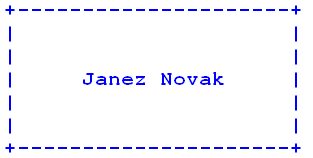 3
Ideja
prva vrstica je enaka kot zadnja,
vrstice 2 do m + 1 (naslednjih m vrstic za prvo vrstico) ter vrstice m + 3 do 2m + 2 (m vrstic za vrstico z imenom) so enake,
vrstica z imenom je nekoliko drugačna.

Potrebovali bomo tudi dolžino imena
Funkcija len(<niz>) vrne dolžino niza (število znakov v nizu)
len("Matija") ... 6
len("Bla" * 5) ... 15
4
Izvedba
za izvedbo izpisa zadolžen šef, ki mora najeti ustrezno število delavcev, da izvedejo izris. Naloga šefa je, da delavce ustrezno vodi. Na podlagi zgornjih ugotovitev, šef potrebuje 3 delavce:
delavec1: izpiše znak '+', nato pa še n znakov '-', potem še ravno toliko znakov '-', kot je dolgo ime, zatem še n znakov '-' in nato še en znak '+'. 
delavec2: izpiše znak '|', potem pa še 2n + len(ime) presledkov (glej premislek za delavca1), na koncu pa še en znak '|'. 
delavec3: izpiše znak '|', nato n presledkov, zatem izpiše ime, nato še n presledkov in na koncu še znak '|'.
5
Delavec1
Izrisati znak '+', potem 2n + len(ime) znakov '-' in nato še en znak '+'. 
Delavcu ni potrebno vedeti, kaj je resničen namen njegovega dela (za to skrbi šef). 
Da bo delavec1 znal izvesti delo, mu je potrebno dati dva podatka: n in niz ime (za katerega bo izračunal dolžino). 
Funkcija delavec1:

def delavec1(n, ime):
    dol = 2 * n + len(ime)
    rez = "+" + dol * "-" + "+"
    print(rez)
6
Delavec 2
Podatka, ki ju mora dobiti delavec2 pred začetkom dela, sta število n in niz ime. 
Funkcija delavec2 je videti podobno kot funkcija delavec1:
def delavec2(n, ime):
    dol = 2*n + len(ime)
    rez = "|" + dol*" " + "|"
    print(rez)
7
Delavec 3
Za izvedbo potrebuje delavec3 podatka n in ime.  Funkcija delavec3 je videti takole:  
def delavec3(n, ime):
    rez = "|" + n*" " + ime + n*" " + "|"
    print(rez)
8
Šef
Ko ima šef na voljo vse delavce, se lahko loti izvedbe celotnega dela. Ukazati mora naslednje:
Delavec1, izvedi svojo nalogo za podatka n in ime!
Delavec2, m-krat izvedi svojo nalogo za podatka n in ime!
Delavec3, izvedi svojo nalogo za podatka n in ime!
Delavec2, m-krat izvedi svojo nalogo za podatka n in ime!
Delavec1, izvedi svojo nalogo za podatka n in ime!
Vidimo, da je šefu sedaj zelo enostavno izvajati delo, ker si je prej dobro organiziral delavce.
9
Funkcija šef
def šef(m, n, ime):
    delavec1(n, ime)
    
    i = 1    
    while i <= m:
        delavec2(n, ime)
        i = i + 1
    
    delavec3(n, ime)
    
    i = 1
    while i <= m :
        delavec2(n, ime)
        i = i + 1
    
    delavec1(n, ime)
10
Recesija
Delavca 1 in 2 delata zelo podobno delo. 
Izpišeta en znak, potem (2n + len(ime)-krat izpišeta drug znak in nato še enkrat prvi znak. 
Šef:  raje kot dva delavca, izučil enega delavca za bolj zahtevno delo. 
Sestavimo lahko funkcijo, ki je bolj splošna in se jo da uporabiti večkrat. 
Zakaj bi bilo to koristno za šefa? 
Zato, ker bo lahko zaposloval manj delavcev. 
Iz vidika programiranja 
odvečne stvari ne ponavljajo večkrat. 
Če že enkrat napišemo kodo, ki se bo večkrat ponavljala, nam jo ni potrebno pisati na večih mestih še enkrat.
11
“Združena delavca”
def delavec12(n, ime, znak1, znak2):
    dol = 2*n + len(ime)
    rez = znak1 + dol*znak2 + znak1
    print(rez)
12
Spremenjena šefova funkcija
def šef(m, n, ime):
    delavec12(n, ime, "+", "-")
    i = 1
    while i <= m : # naloga naj se izvede m-krat
        delavec12(n, ime, "|", " ")
        i = i + 1
    delavec3(n, ime)
    i = 1
    while i <= m : # naloga naj se izvede m-krat
        delavec12(n, ime, "|", " ")
        i = i + 1
    delavec12(n, ime, "+", "-")
13
Šef gre na delo
Tudi šefu mora nekdo naročiti, naj prične s svojim opravilom.
To naredimo tako, da pokličemo to funkcijo z ustreznimi podatki. 
To bomo storili v programu z 
     sef(2, 5, "Janez Novak")
Seveda uporabimo bolj smiselna imena. Npr.
izpisImenaVOkvirju
izpisRobneVrstice
izpisPrazneVrstice
izpisSrednjeVrstice
14
Program I
def izpisVrstice(prostorSpredaj, ime, robniZnak, vmesniZnak):
    dol = 2* prostorSpredaj + len(ime)
    rez = robniZnak + dol*vmesniZnak + robniZnak
    print(rez)
 
def izpisSrednjeVrstice(prostorSpredaj, ime):
    rez = "|" + prostorSpredaj * " " + ime
    rez = rez + prostorSpredaj * " " + "|"
    print(rez)
 
def izpisiImeVOkviru(prostorZgoraj, prostorSpredaj, ime):
    izpisVrstice(prostorSpredaj, ime, "+", "-")
    i = 1
    while i <= prostorZgoraj:
        izpisVrstice(prostorSpredaj, ime, "|", " ")
        i = i + 1
    izpisSrednjeVrstice(prostorSpredaj, ime)
    i = 1
    while i <= prostorZgoraj:
        izpisVrstice(prostorSpredaj, ime, "|", " ")
        i = i + 1
    izpisVrstice(prostorSpredaj, ime, "+", "-")
15
Še en zgled - praštevila
Želimo napisati program, ki bo izpisal vsa praštevila od 2 do števila n. 
Če se vrnemo na logiko premišljevanja šef-delavec, poskusimo najprej razmišljati kot šef. 
Šef pravi: “Če bi imel delavca, ki mu lahko dam število, on mi pa pove, če je to število praštevilo, bi lahko program napisal takole:”

def izpisPraštevil(n):
    i = 2
    while i <= n:
        if jePraštevilo(i):
			print(i)
        i = i + 1
16
Je praštevilo?
Šef mora torej poiskati delavca, ki bo znal preveriti, ali je neko število praštevilo:

import math
def jePraštevilo(k):
    i = 2
    while i <= math.sqrt(k):
        if k%i == 0:
            return False
        i = i + 1
    return True
17